6B
THE THIRD FRIDAY IN JUNE
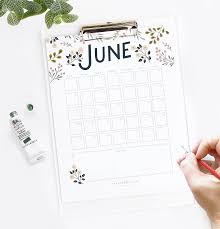 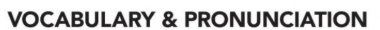 Page 159
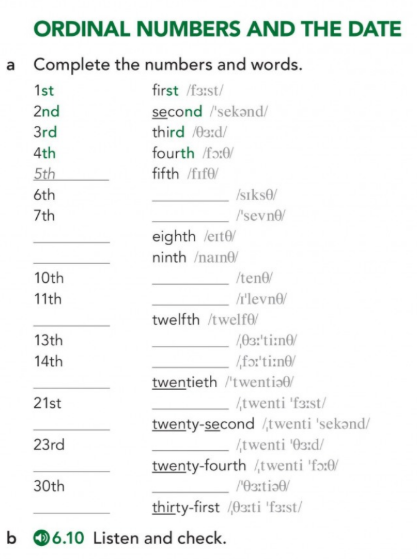 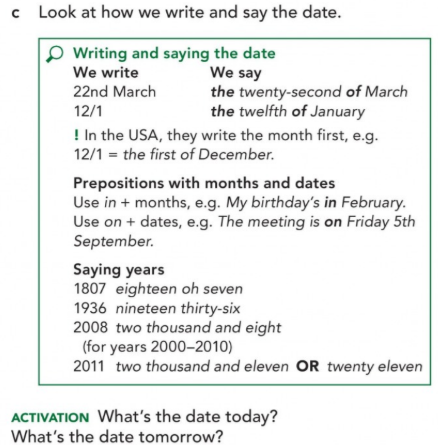 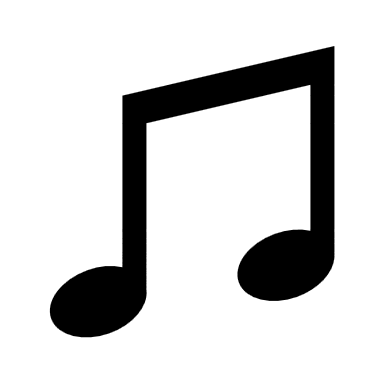 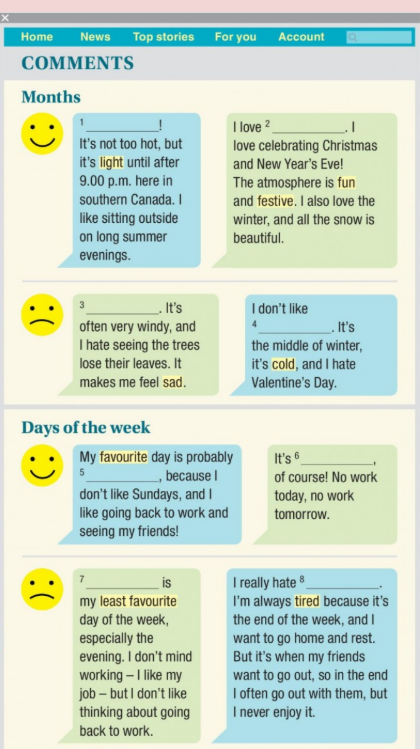 Pages 48/49
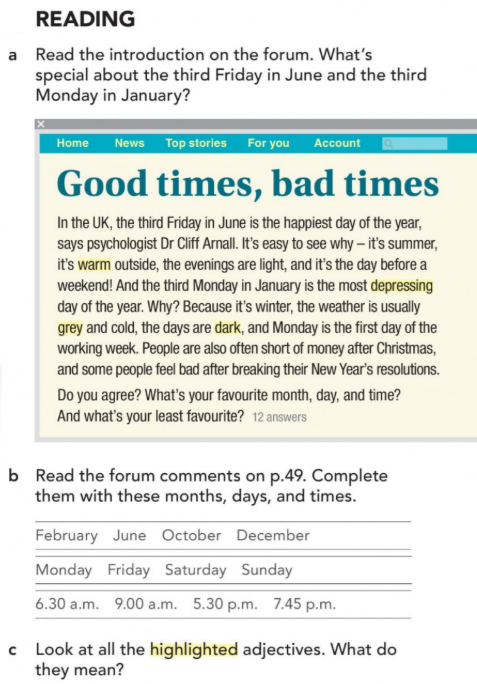 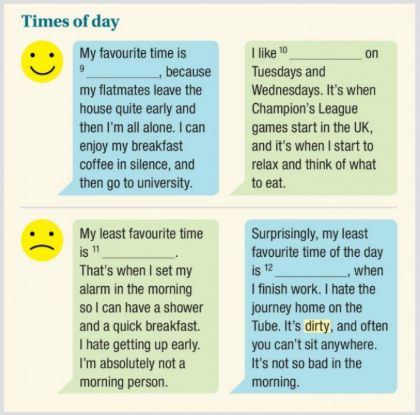 Page 48
Page 134
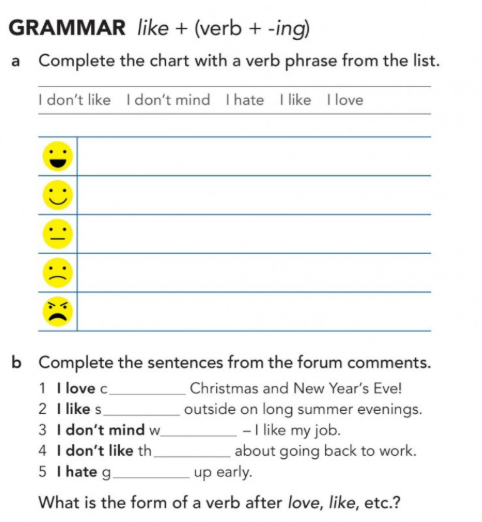 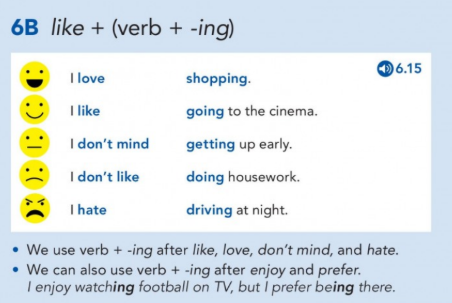 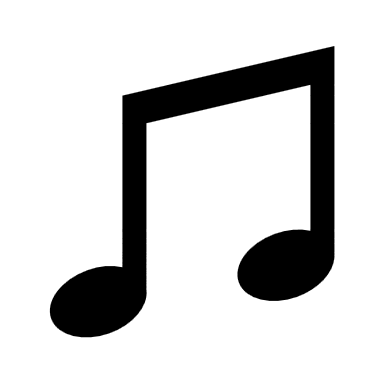 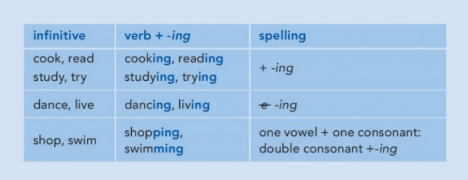 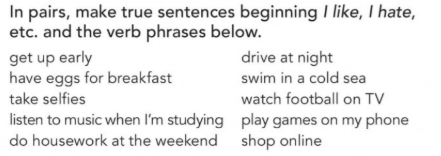 Page 135
LET’S PRACTICE
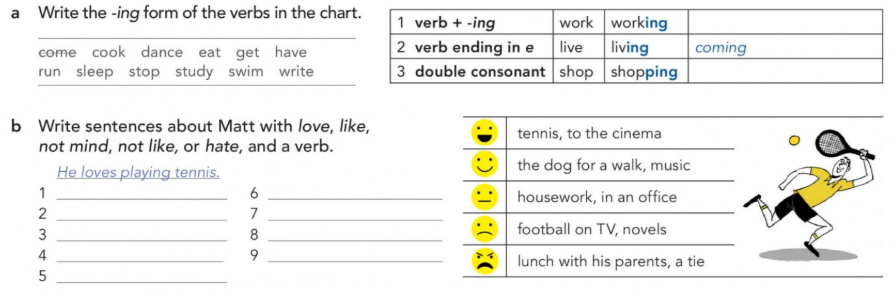 Page 135
LET’S CHECK
a
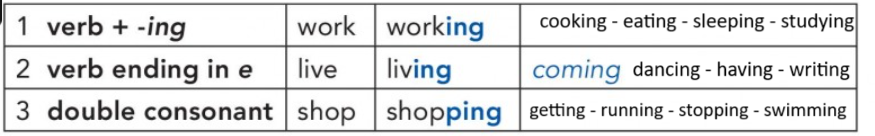 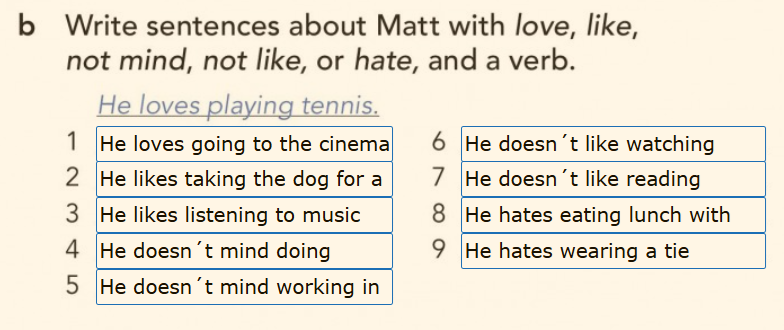 EXTRA PRACTICE
Page 48
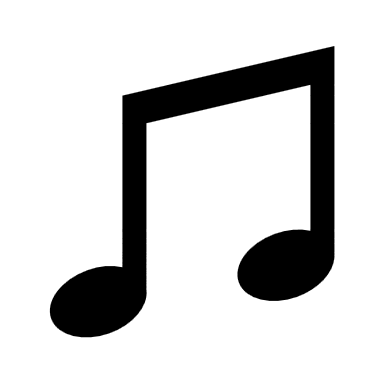 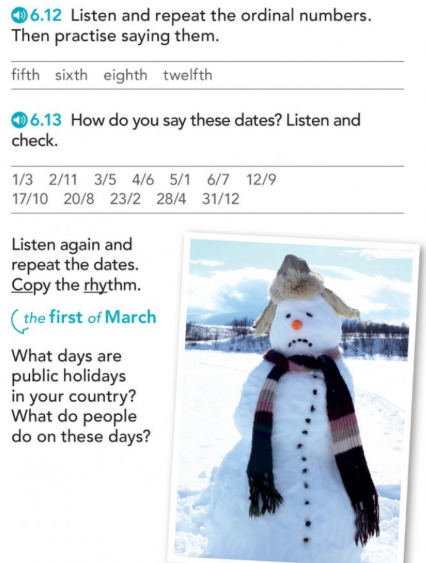 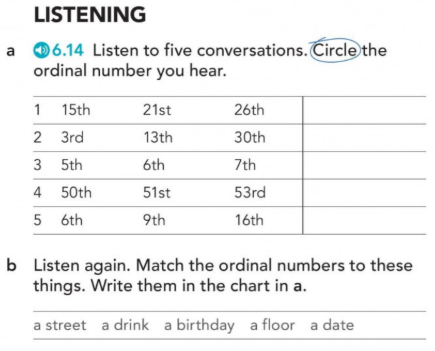 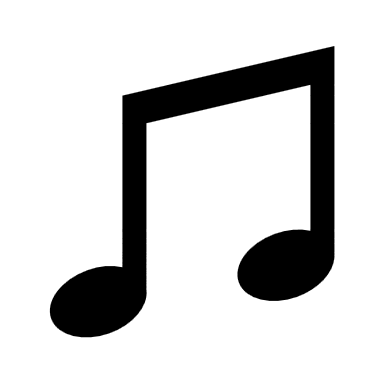 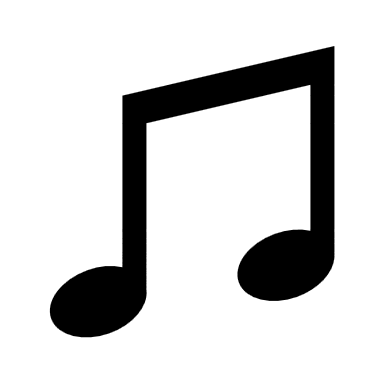